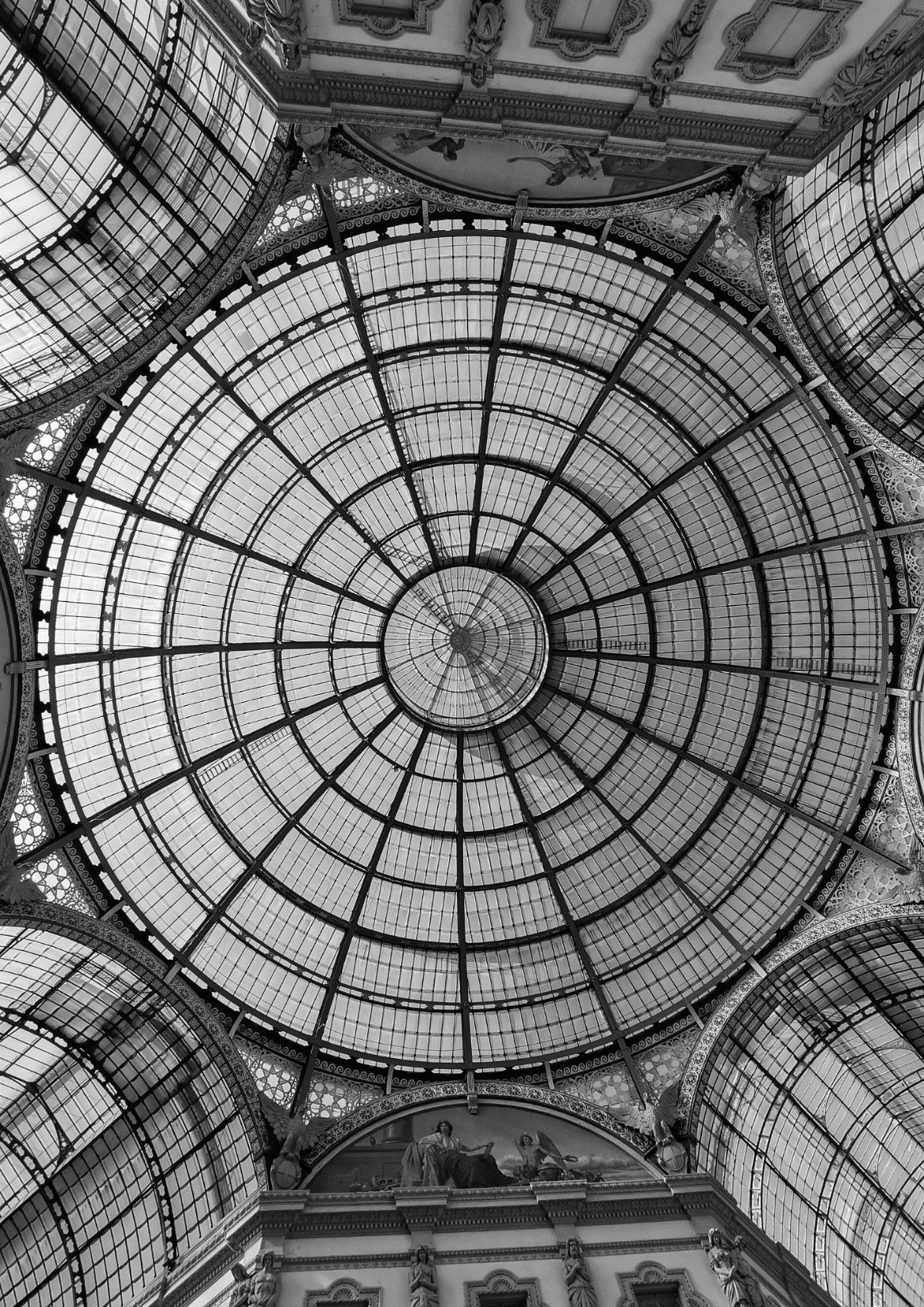 Incontro annuale IAP
«Comunicare la sostenibilità nell’era digitale»
12 ottobre 2021
Comunicare la sostenibilità
Chiara Mio, 
Professore Ordinario, università Ca’ Foscari
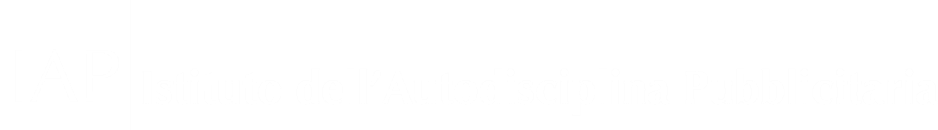 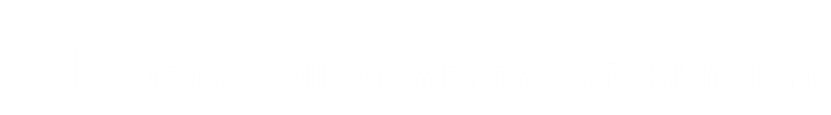 Sostenibilità
Paradigma e definizione - sinonimi
Fattori costitutivi
Cosa non è
Incontro annuale IAP
«Comunicare la sostenibilità nell’era digitale»
12 ottobre 2021
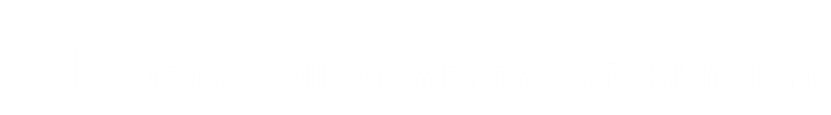 Sostenibilità
Un’azienda è sostenibile se è in grado non solo di conseguire redditi tali da soddisfare le aspettative dei soci/azionisti e garantire la durabilità e lo sviluppo dell’istituto in condizioni di economicità, ma anche di diffondere innovazione a vantaggio dell’intera società
Incontro annuale IAP
«Comunicare la sostenibilità nell’era digitale»
12 ottobre 2021
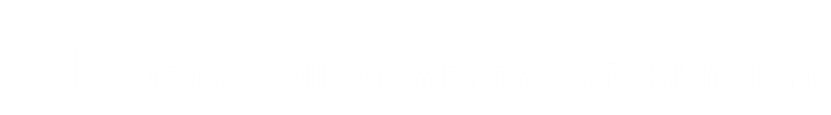 1.2 IL PARADIGMA(perché?)
Shared value
CSR
Charity
4
Perché comunicare la sostenibilità è importante
Il valore creato attraverso il Business model scelto deve essere comunicato agli stakeholder interni ed esterni, con il fine di informare e a un livello più alto, diffondere la cultura e lo sviluppo di un nuovo modello di consumo e di un nuovo stile di vita 

		* Fiducia
		* Elemento costituente
Incontro annuale IAP
«Comunicare la sostenibilità nell’era digitale»
12 ottobre 2021
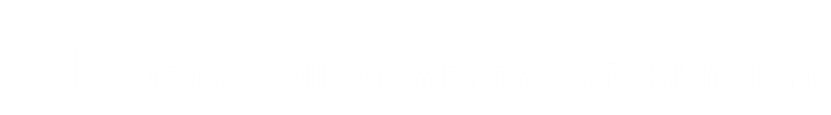 Se tutto è sostenibile, nulla è sostenibile
Bene la diffusione
Attenzione alle varie componenti della sostenibilità
Attenzione all’expectation gap
Attenzione al «bollino»
Incontro annuale IAP
«Comunicare la sostenibilità nell’era digitale»
12 ottobre 2021
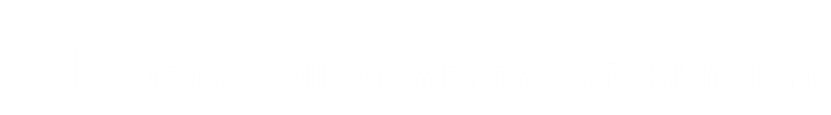